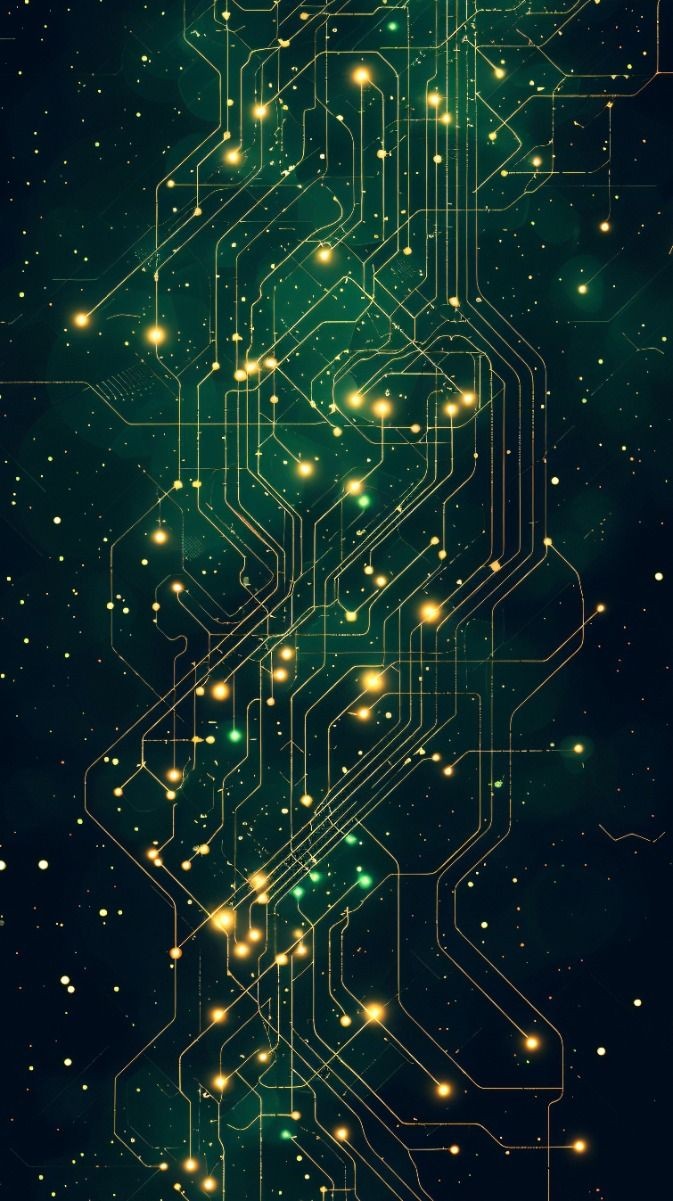 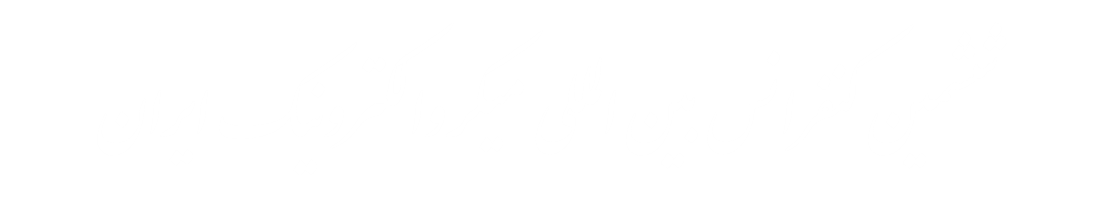 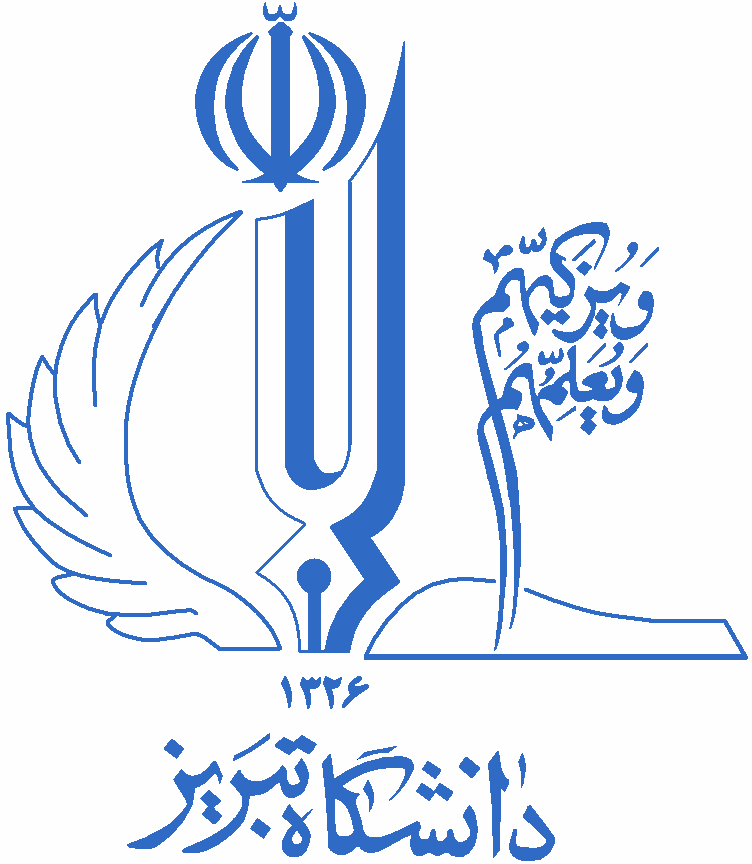 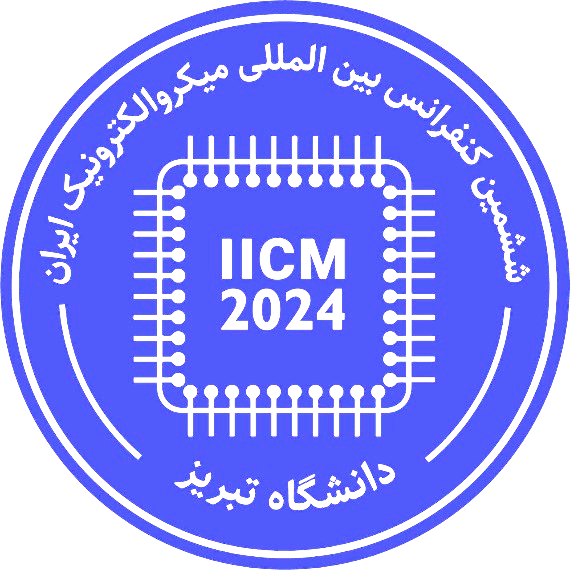 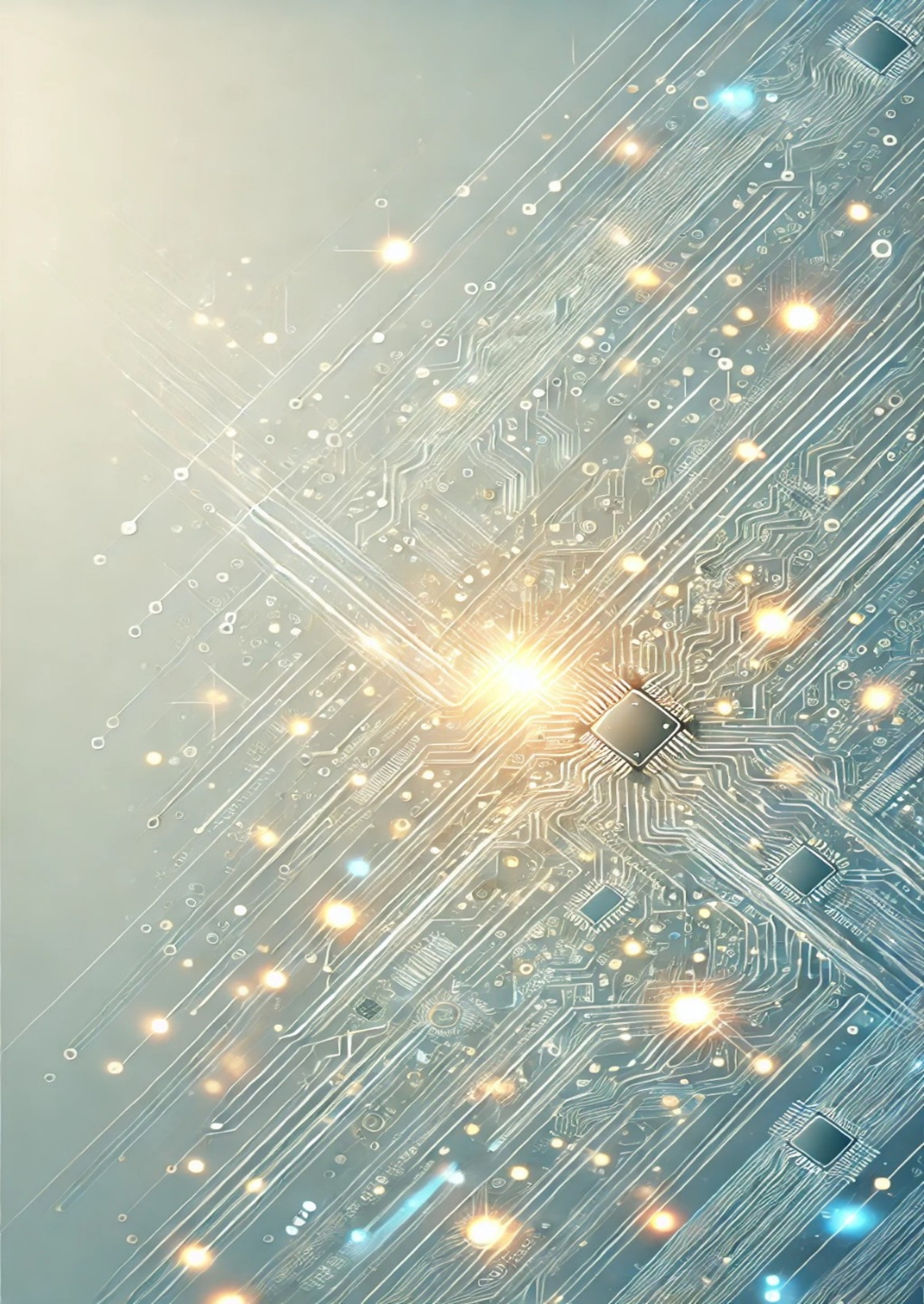 عنوان مقاله (بی هما 50)

نویسندگان و موسسه/دانشگاه (بی نازنین 30)
بحث و نتایج (بی نازنین 50)
چکیده (بی نازنین 50)
مقدمه (بی نازنین 50)
نتیجه گیری (بی نازنین 50)
مراجع (بی نازنین 50)
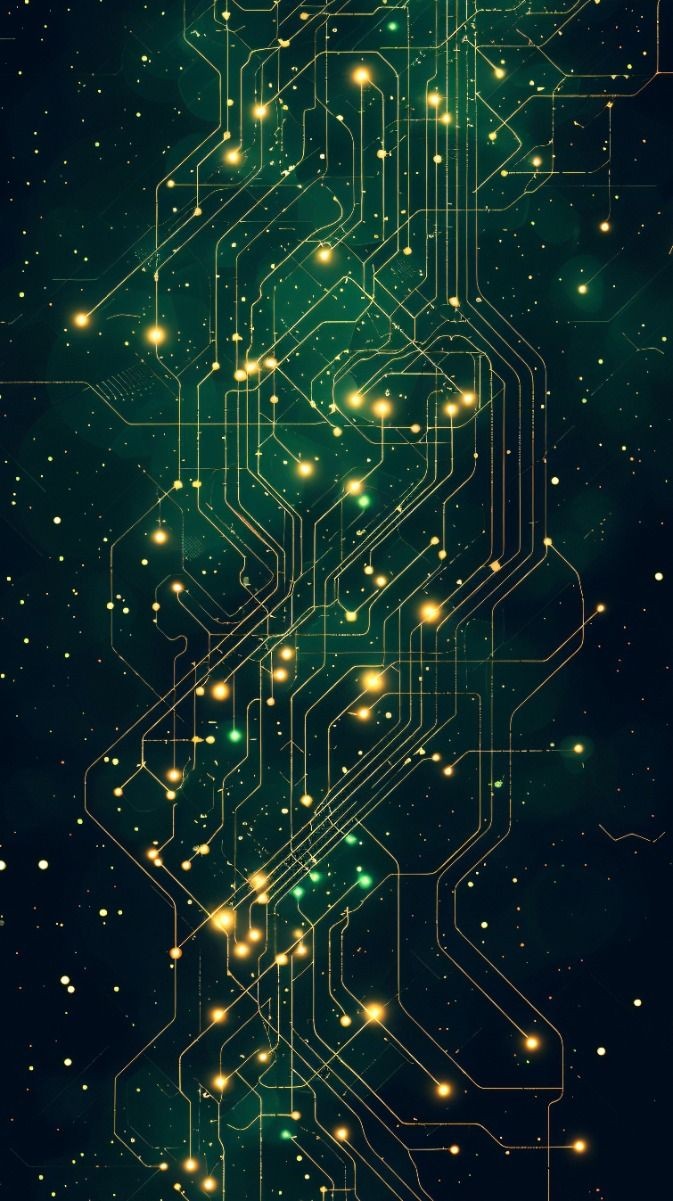 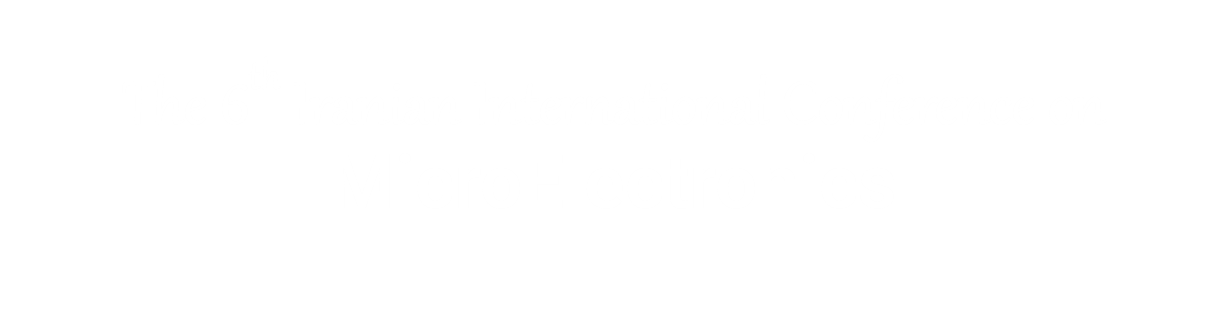 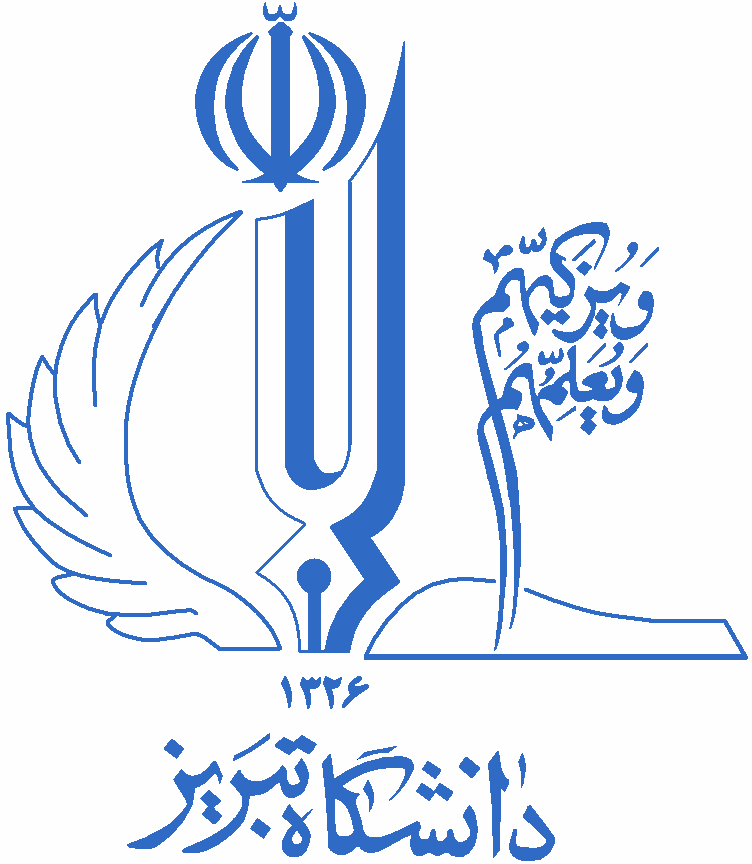 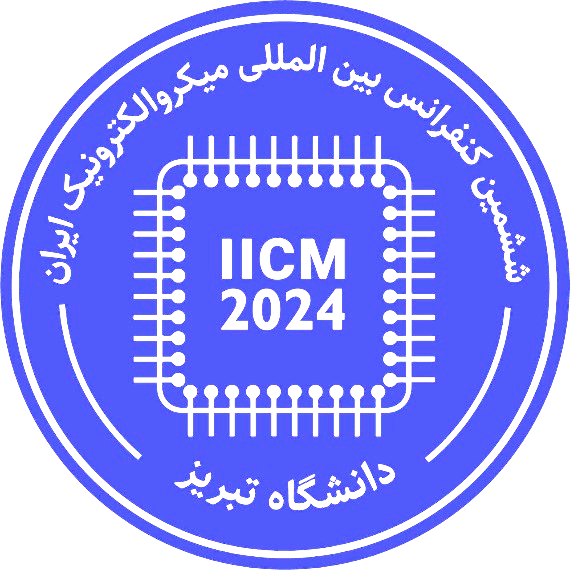 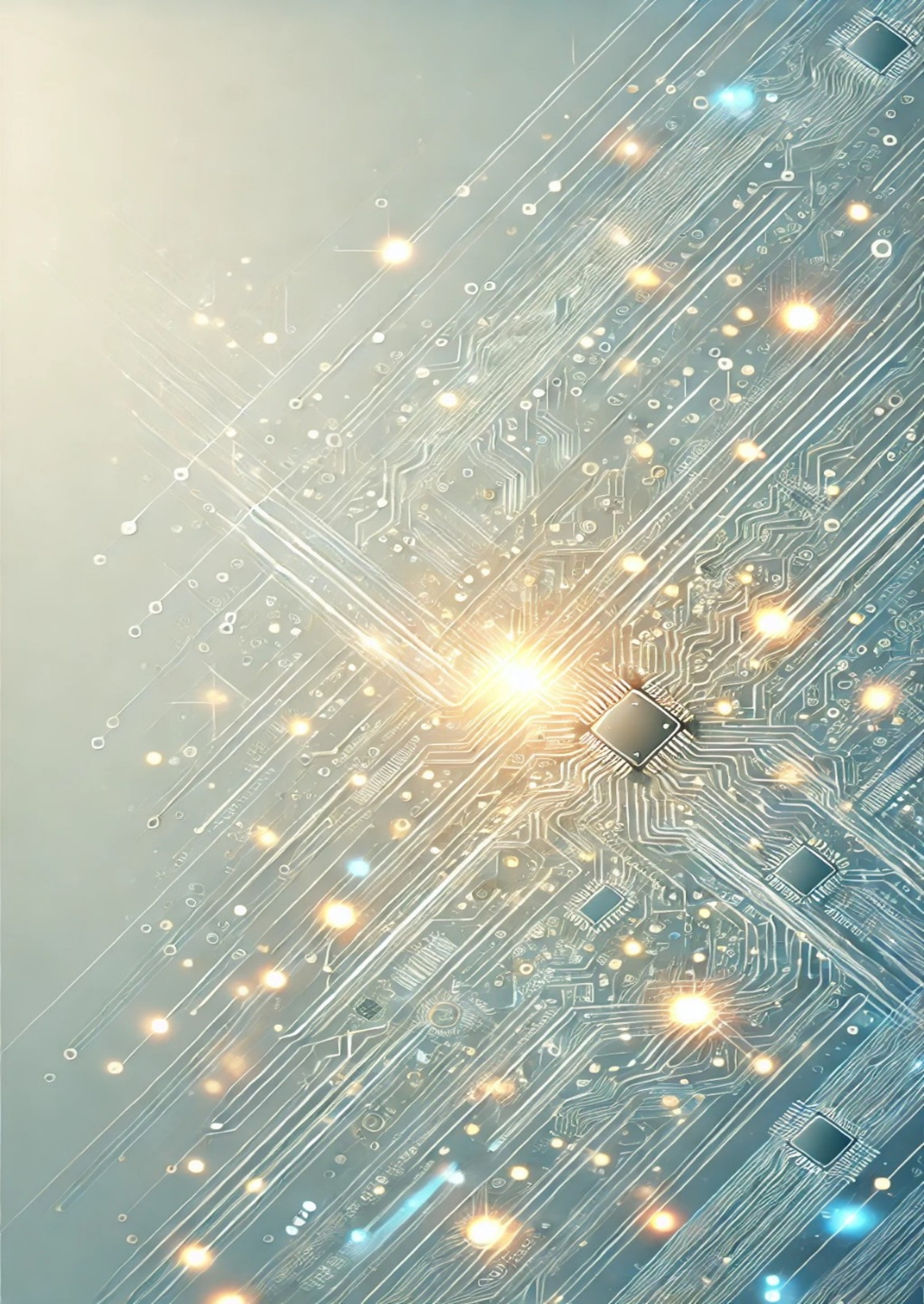 Title (Times New Roman 60-Bold)
Authors and Affiliations (Times New Roman 30)
Results and Discussion
Abstract
Introduction
Conclusion
References
به استحضار شرکت کنندگان عزیز می رساند فرمت استاندارد برای پوستر در ششمین کنفرانس بین المللی میکروالکترونیک ایران به شرح زیر است:

اندازه پوستر باید 60 در 90 سانتیمتر باشد.

پوستر باید تمام رنگی باشد.
متناسب با زبان مقاله یکی از دو فرمت فارسی یا انگلیسی را انتخاب نمایید.

تمامی فونت ها باید بر اساس استاندارد تعیین شده در فرمت فارسی بی نازنین 50 و در فرمت انگلیسی Times New Roman 50 باشد.
برای شروع تایپ کردن در کادرهایی که بین تیتر ها قرار دارند یک Text Box باز کنید و با توجه به فونت های استاندارد متن خود را وارد کنید.
خواهشمندیم طرح پوستر را مطالعه کرده و اندازه ها و فونت ها را قبل از چاپ بررسی کنید.
پس از پایان طراحی پوستر این اسلاید را پاک کنید.